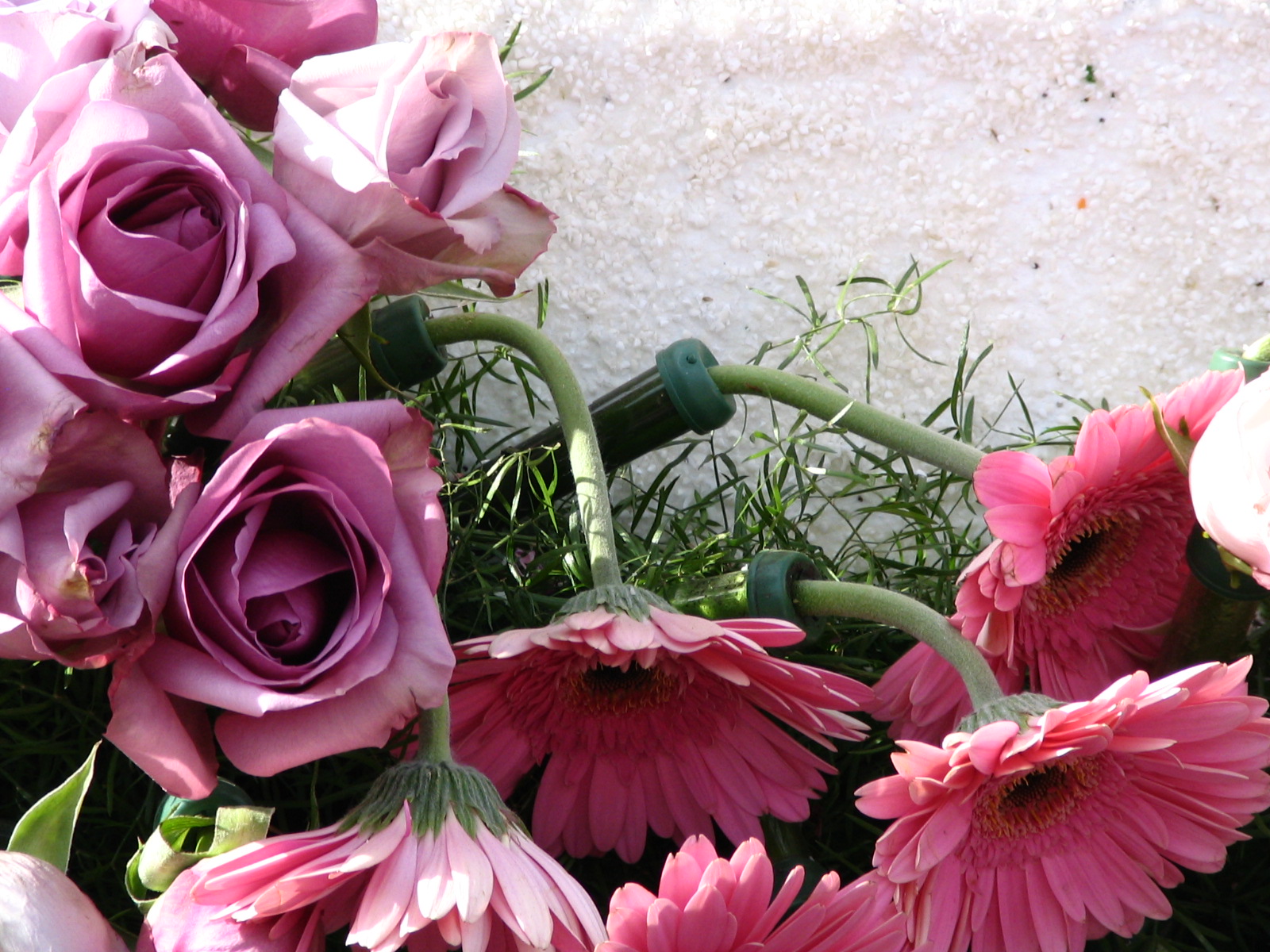 Assalamu alaikum

Dear students 

Welcome
IDENTITY
IDENTITY
SHAH MOHAMMAD LUTFUL HAIDER 
                  ASSISTANT TEACHER 
               LUTFUNNESA BALIKA BIDDANIKETON
       PAGLA, GAFARGAON
SUBJECT: ENGLISH 2ND PAPER
CLASS: SIX
LESSON: PARTS OF SPEECH (noun,pronoun,adjective,verb)
TIME: 50 Minits
Look at the pictures
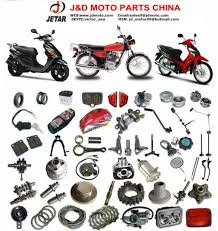 Some parts of motor cycle
What is the picture about?
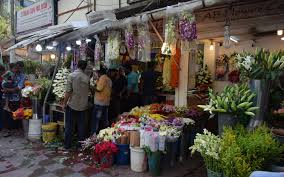 They are buying some flowers from shop
Here, what are  the  names  of the words used  in sentence individually ?
TODAY’S LESSON

PARTS OF SPEECH
LEARNING OUTCOMES
After completing this lesson the students will be able to-
Speak the definition of parts of speech
Say the kinds of parts of speech
Find out the pointed parts of speech from  sentence
Make sentence  using pointed parts of speech
Watch the video
we watched on the screen
The performance of Messy
We know he is so good football player
we enjoyed his playing
Look, hear MESSY, FOOTBALL PLAYER and PLAYING is a naming word
Definition
Noun is a naming word / The name of anything is called noun
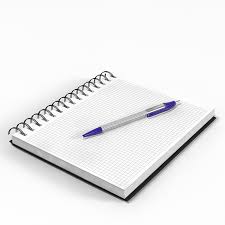 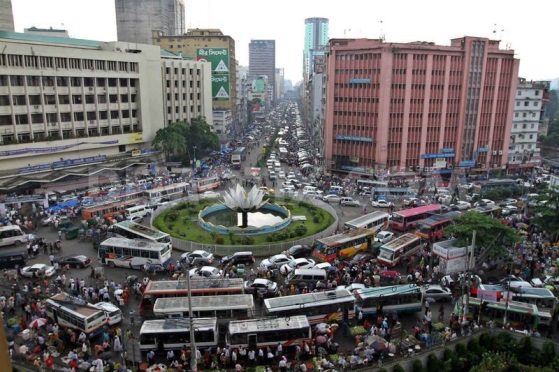 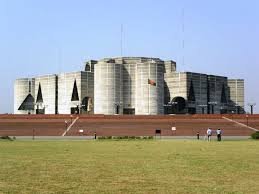 Name of thing
Name of building
Name of place
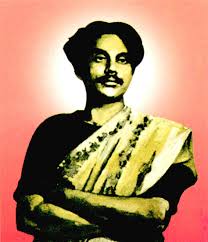 This is Kazi Nazrul Islam
He is a rebel poet
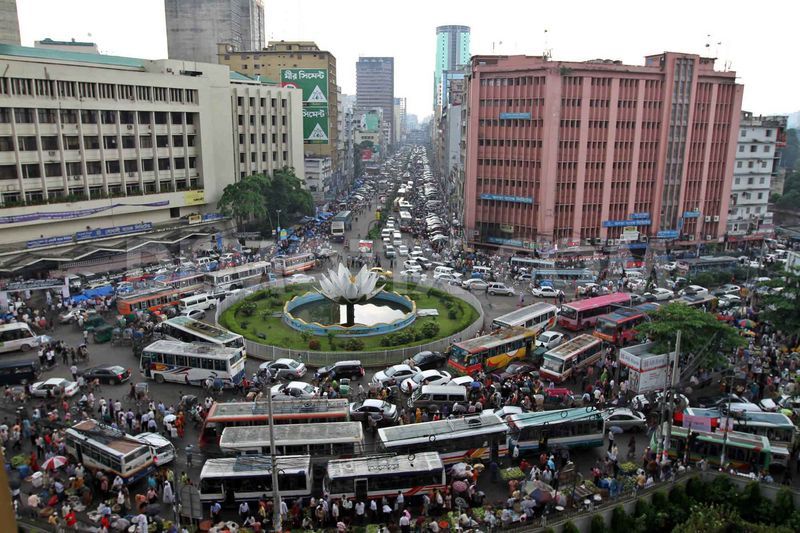 This is Dhaka city
It is very busy city
Here, He is used instead of Kazi Nazrul Islam

and It is used in place of Dhaka
Definition
A word is used in place of noun called pronoun
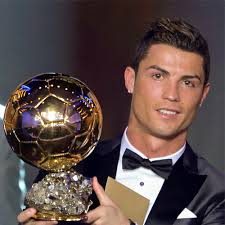 Ronaldo is an excellent football player
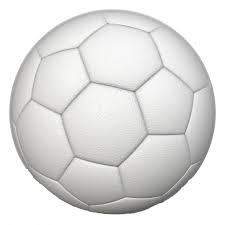 This is a white ball
Hear, excellent and white is qualified Ronaldo and Ball
Definition
A word qualifies or describes a noun or a pronoun is called adjective
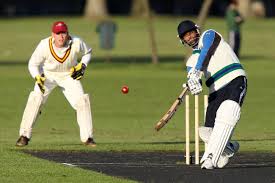 They are playing cricket
They are going to school
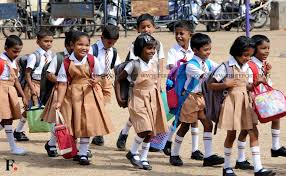 Watch
Here, PLAY and GO are action words
SO, we can say verb is an action word
Group works
Look at the pictures
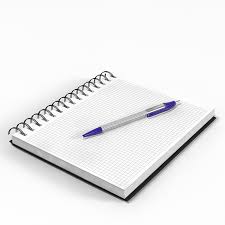 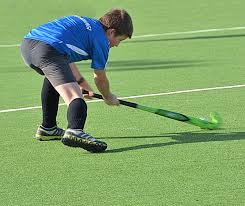 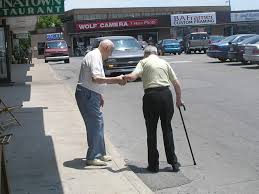 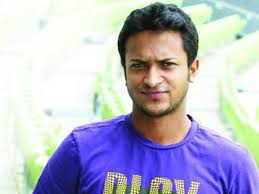 Now , make five sentences using  noun , pronoun , verb and adjective
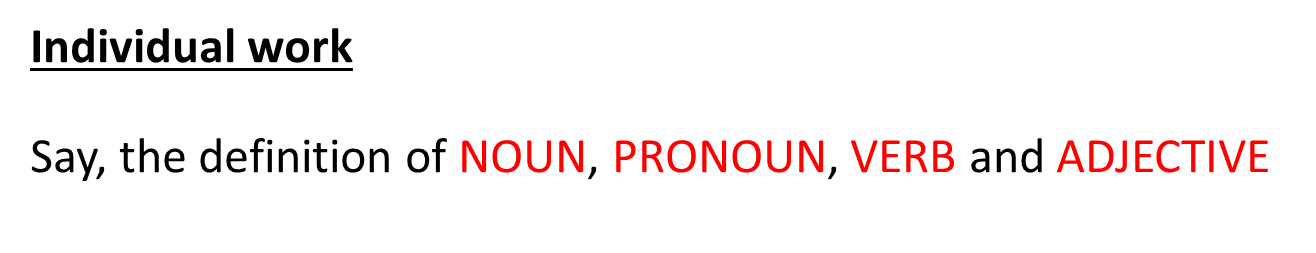 Home task
Find out noun, pronoun , verb and adjective from the text .

Farabi is Flora’s best friend. They live in the same village. They go to different schools. They meet together every week and talk about their lesson.
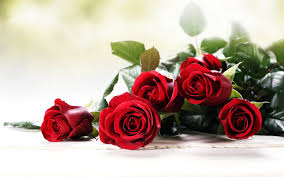 THANKS ALL